Саратовская государственная юридическая академия
Бакалавриат
Специалитет
Направление подготовки
ЮРИСПРУДЕНЦИЯ
Специальность
ПРАВООХРАНИТЕЛЬНАЯ ДЕЯТЕЛЬНОСТЬ
Специальность
СУДЕБНАЯ ЭКСПЕРТИЗА
Специальность
СУДЕБНАЯ И ПРОКУРОРСКАЯ ДЕЯТЕЛЬНОСТЬ
ИНСТИТУТ ПРОКУРАТУРЫ
Прокурорская деятельность
Судебная деятельность
ИНСТИТУТ ПРОКУРАТУРЫ
Прокурорско-следственный профиль

ИНСТИТУТ ЮСТИЦИИ
Гражданско-правовой профиль 
Государственно-правовой профиль

ИНСТИТУТ ПРАВООХРАНИТЕЛЬНОЙ ДЕЯТЕЛЬНОСТИ
Уголовно-правовой профиль 

МЕЖРЕГИОНАЛЬНЫЙ ЮРИДИЧЕСКИЙ ИНСТИТУТ
Следственно-судебный профиль

ЮРИДИЧЕСКИЙ ИНСТИТУТ ПРАВОСУДИЯ И АДВОКАТУРЫ
Судебно-адвокатский профиль

ИНСТИТУТ ВТОРОГО ВЫСШЕГО           И ЗАОЧНОГО ОБУЧЕНИЯ
Государственно-правовой профиль
ИНСТИТУТ ПРАВООХРАНИТЕЛЬНОЙ ДЕЯТЕЛЬНОСТИ
Криминалистические экспертизы
ИНСТИТУТ ПРАВООХРАНИТЕЛЬНОЙ ДЕЯТЕЛЬНОСТИ
Административная деятельность
МЕЖРЕГИОНАЛЬНЫЙ ЮРИДИЧЕСКИЙ ИНСТИТУТ
Прокурорская деятельность
Судебная деятельность
Внебюджет
Очная
ЮРИДИЧЕСКИЙ ИНСТИТУТ ПРАВОСУДИЯ И АДВОКАТУРЫ
Административная деятельность
ЮРИДИЧЕСКИЙ ИНСТИТУТ ПРАВОСУДИЯ И АДВОКАТУРЫ
Прокурорская деятельность
Судебная деятельность
Специальность
ПРАВОВОЕ ОБЕСПЕЧЕНИЕ
НАЦИОНАЛЬНОЙ БЕЗОПАСНОСТИ
ИНСТИТУТ ВТОРОГО ВЫСШЕГО
И ЗАОЧНОГО ОБУЧЕНИЯ
Административная деятельность
ИНСТИТУТ ВТОРОГО ВЫСШЕГО И ЗАОЧНОГО ОБУЧЕНИЯ
Прокурорская деятельность
Судебная деятельность
ИНСТИТУТ ЮСТИЦИИ
Государственно-правовая специализация
Бюджет
Внебюджет
Внебюджет
Внебюджет
Внебюджет
Очная
Очная
Заочная
Очная
Заочная
Среднее профессиональное образование
Магистратура
Аспирантура
Направление подготовки
ЮРИСПРУДЕНЦИЯ 
(более 20 магистерских программ)
Специальность
ПРАВО И ОРГАНИЗАЦИЯ СОЦИАЛЬНОГО ОБЕСПЕЧЕНИЯ
Направление подготовки
ЮРИСПРУДЕНЦИЯ 
(12 профилей подготовки)
Бюджет
Внебюджет
Внебюджет
Очная
Заочная
Бюджет
Внебюджет
Бюджет
Внебюджет
Внебюджет
Внебюджет
Очная
Заочная
Очная
Заочная
Очная
Заочная
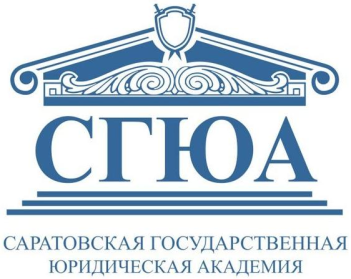 Перечень вступительных испытаний
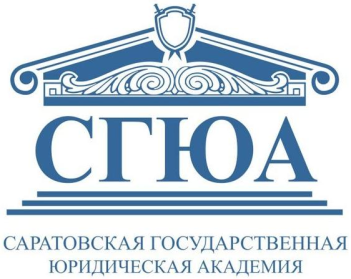 Индивидуальные достижения
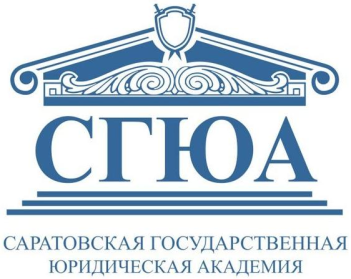 Прием документов, необходимых для поступления
В связи с угрозой распространения новой коронавирусной инфекции (COVID-19) на территории Российской Федерации, прием документов, необходимых для поступления, осуществляется исключительно в электронной форме.
До 15 июня 2020 года подача документов осуществляется по электронной почте abitur@ssla.ru.

После 15 июня 2020 года подача документов будет осуществляться посредством личного кабинета поступающего в информационной системе СГЮА.
Документы, необходимые для поступления, преобразовываются в электронную форму путем сканирования или фотографирования с обеспечением машиночитаемого распознавания реквизитов.
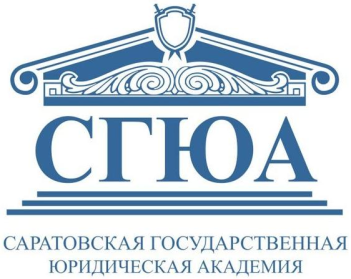 Вступительные испытания
В связи с угрозой распространения новой коронавирусной инфекции (COVID-19) на территории Российской Федерации, вступительные испытания при приеме на обучение в Академию в 2020/21 учебном году будут проводиться в дистанционной форме.
Регламент проведения вступительных испытаний при приеме на обучение в 2020/21 учебном году, а также расписание вступительных испытаний будут опубликованы на официальном сайте СГЮА.РФ в разделе АБИТУРИЕНТАМ в срок до 1 июня 2020 года.
Для участия поступающий должен иметь в наличии техническое средство с доступом в сеть интернет, позволяющее обеспечить аудиовизуальный контакт
с членами предметной экзаменационной комиссии.
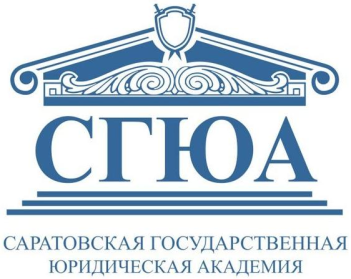 Скидки для поступающих
Положение о порядке и условиях предоставления поступающим/обучающимся скидок по оплате обучения и иных форм поддержки в ФГБОУ ВО «СГЮА»
на нашем официальном сайте СГЮА.РФ
Скидки по оплате за обучение предусмотрены при поступлении
на все реализуемые образовательные программы: и для поступающих на среднее профессиональное образование, и на высшее образование, включая бакалавриат, специалитет, магистратуру и аспирантуру.
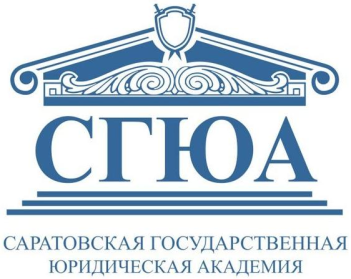 Скидки для поступающих
(среднее профессиональное образование)
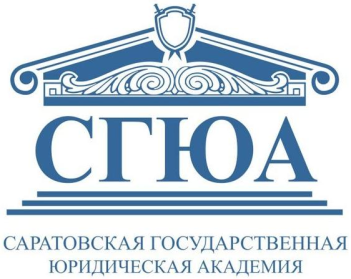 Скидки для поступающих
(бакалавриат, специалитет)
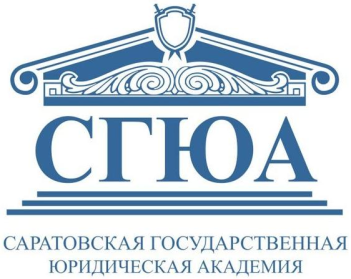 Скидки для поступающих
(магистратура, аспирантура)
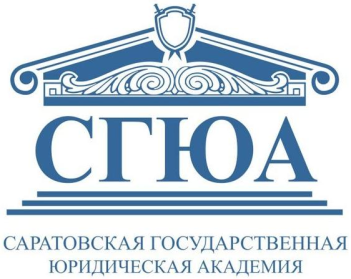 Социальные скидки для поступающих
(все образовательные программы)
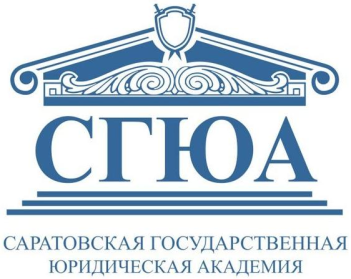 Дополнительное профессиональное образование
Саратовская государственная юридическая академия
предоставляет уникальную возможность получения
дополнительного профессионального образования
Переводчик в сфере профессиональной коммуникации
Юридический психолог
Правовая журналистика
Налоги и налогообложение
Институт дополнительного профессионального образования
8(8452) 29-91-90, 29-90-91                E-mail: idpo@ssla.ru
Официальный сайт: http://idpo.ssla.ru
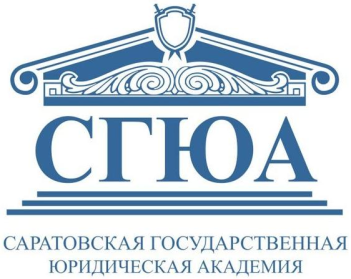 Саратовская государственная юридическая академия
ЖДЕТ ВАС!
ПРИЕМНАЯ КОМИССИЯ
Тел. 8(8452)29-91-05                                                                                                                                
E-mail: abitur@ssla.ru
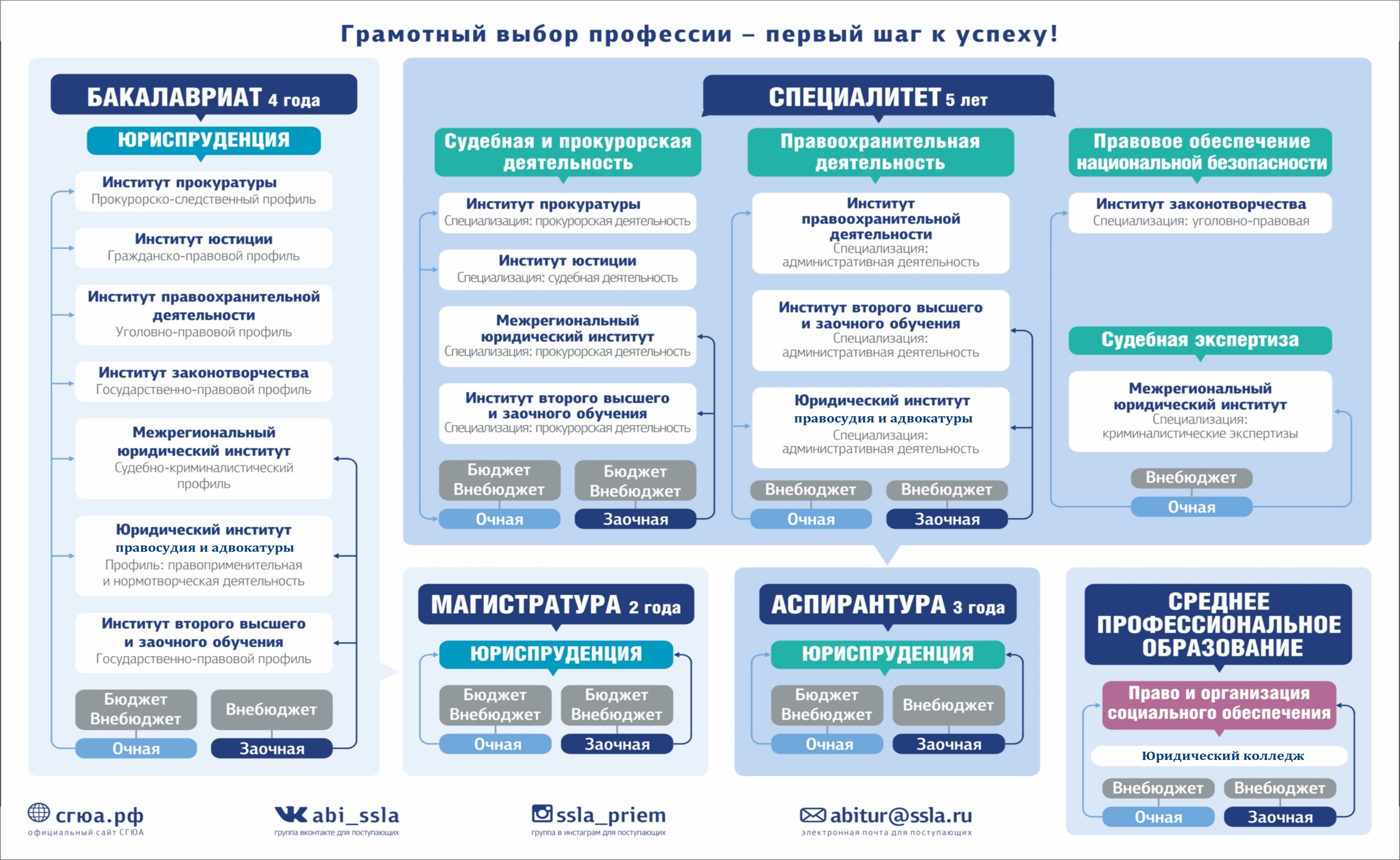